Cagliari  28  settembre  2015-  «Corso  per Rappresentanti  del  Personale» -  Augusto Leone
Ruolo dei Rappresentanti del Personale
Tra vecchio (2001) e nuovo Statuto (2011-2012-2014)
Ambiti di azione
Competenze utili
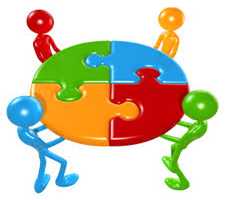 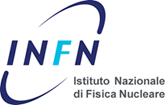 Credit:  www.lumaxart.com License:  Creative Commons Attribution-Share Alike 2.0 Generic
Cagliari  28  settembre  2015-  «Corso  per Rappresentanti  del  Personale» -  Augusto Leone
SCHEDA DOCENTE 
    
Augusto LEONE nato il 10 marzo 1965

Dipendente INFN dal 1 febbraio 1984
Nel 1985 inizio la prima esperienza di Rappresentante del Personale TA della Sezione di Milano. 
Rieletto dal 1998 a fine 2004. 
Da luglio 2005 a luglio 2011 Eletto Rappresentante del Personale TTA in seno al Consiglio Direttivo
2006-2011 Componente della CNF in qualità di Rappresentante nazionale del Personale TTA

Tel. 02 50319527
E-mail augusto.leone@mi.infn.it
Cagliari  28  settembre  2015-  «Corso  per Rappresentanti  del  Personale» -  Augusto Leone
Tra il vecchio e nuovo statuto…
Art.10 Presidente comma 6 lettera e): indice le riunioni delle assemblee nazionali dei rappresentanti dei ricercatori e dei rappresentanti del personale tecnologo, tecnico e amministrativo, componenti dei Consigli delle Strutture di cui agli art. 25 e 27 (occorre lavorare per aggiungere l’art.30).  La stessa dicitura utilizzata alla lettera d) per le CSN.
Art.12 Consiglio Direttivo (composizione ed attribuzioni) comma 2 lettera h): un rappresentante eletto dal personale tecnologo tecnico e amministrativo dell’Istituto, dipendente o dotato di incarico di ricerca tecnologica o collaborazione tecnica.
Art.21 I Direttori delle Sezioni e dei Laboratori Nazionali, comma 5 : I Direttori si avvalgono della consulenza di un Consiglio di Sezione o di Laboratorio Nazionale
Art.22 I Direttori dei Centri Nazionali, comma 4: I Direttori si avvalgono della consulenza di un Consiglio di Centro Nazionale
Art.23 I Direttori… (attribuzioni) comma 1 lettera a) : elabora… sentito il parere del Consiglio di Sezione (Laboratorio o Centro)… il Disciplinare Organizzativo della Struttura e le sue eventuali modifiche…
Art.25 Il Consiglio di Sezione e di Laboratorio Nazionale
Art.27 Il Consiglio di Centro Nazionale
Art.29 Il Direttore generale (attribuzioni) comma 1 lettera b) : coordina l’attività dell’Amministrazione Centrale, ne elabora il Disciplinare Organizzativo e le sue eventuali modifiche.
Art.30 L’Amministrazione Centrale (organizzazione) : sarebbe opportuno un comma analogo ai 5 e 4 degli art.21 e 22 che renda strutturale il Consiglio dell’Amministrazione Centrale (per ora previsto solo nel Disciplinare Organizzativo A.C.).
Disciplinare per lo svolgimento delle elezioni…Delibera CD 12971 del 25/10/2013
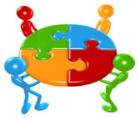 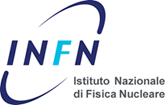 Cagliari  28  settembre  2015-  «Corso  per Rappresentanti  del  Personale» -  Augusto Leone
Tra il vecchio e nuovo Statuto…
Organi dell’Istituto:  Presidente, Consiglio Direttivo, Giunta Esecutiva e Collegio dei Revisori dei Conti.

Organi consultivi dell’Istituto:  Commissioni Scientifiche Nazionali, Consiglio Tecnico Scientifico, Comitato Unico di Garanzia

Le funzioni di indirizzo sono svolte dal Consiglio Direttivo nelle forme e con le modalità previste dagli articoli 12 e 13 dello Statuto.
Le funzioni di gestione delle risorse umane, finanziarie e strumentali assegnate dal Consiglio Direttivo a ciascuna Struttura, sono svolte dai Direttori delle Strutture secondo quanto previsto dagli articoli 20, 21, 22 e 23 dello Statuto; il coordinamento nazionale della gestione dei mezzi strumentali, finanziari e di personale dell’Istituto è esercitato dalla Giunta Esecutiva, attraverso l’azione dell’Amministrazione Centrale, secondo quanto previsto dagli articoli 28 e 29 dello Statuto.
Le funzioni valutative e di controllo sono svolte avvalendosi degli organismi di cui all’articolo 7 dello Statuto (CVI, ANVUR, Organismo Indipendente di valutazione delle prestazioni, CUG) nonché dei meccanismi di valutazione e revisione delle attività scientifiche e tecnologiche dell’Istituto (CSN e GLV).
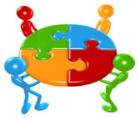 Cagliari  28  settembre  2015-  «Corso  per Rappresentanti  del  Personale» -  Augusto Leone
Principali ambiti d’azione nazionali
Il Consiglio Direttivo
L’ Assemblea Nazionale e le Assemblee locali
La Commissione Nazionale per la Formazione
I gruppi di lavoro CD e dell’Assemblea Nazionale
Elezioni: momento di democrazia su cui vigilare
Contatti: I Rappresentanti locali e i Colleghi, Rappresentante nazionale dei Ricercatori, Presidente, Direttore Generale, Giunta, Direttori Strutture, Direttori AC, CUG, Consigliera di fiducia, S&A in particolare il Rappresentante Nazionale dei Lavoratori per la Sicurezza e OO.SS…
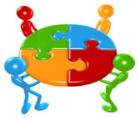 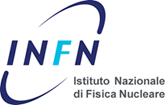 Cagliari  28  settembre  2015-  «Corso  per Rappresentanti  del  Personale» -  Augusto Leone
Principali ambiti d’azione del Rappresentante del Personale della Struttura
Il Consiglio di Sezione, Laboratorio, Centro e AC 
Le Assemblee Locali e Nazionali
I gruppi di lavoro dell’Assemblea nazionale
Elezioni: momento di democrazia su cui vigilare
Contatti con i Colleghi e il Rappresentante nazionale, Componenti del C.d.S., Referente locale per la Formazione, RLS, RSPP, RSU e OO.SS. territoriali…
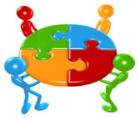 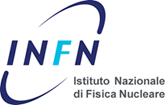 Cagliari  28  settembre  2015-  «Corso  per Rappresentanti  del  Personale» -  Augusto Leone
Le competenze utili
Il Rapporto personale con i Colleghi
Disciplinare Organizzativo della propria Struttura e quello dell’A.C. (ultima versione 16 settembre 2015)
Statuto e Regolamento di Organizzazione e Funzionamento
Regolamento del Personale
Disciplinari (elezioni, missioni, formazione…)
Il Bilancio
I CCNL
Legislazione
Documentazione: http://wwwrntta.mi.infn.it/corso/
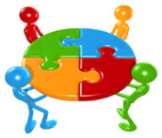 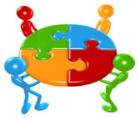 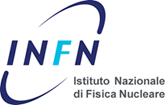 Cagliari  28  settembre  2015-  «Corso  per Rappresentanti  del  Personale» -  Augusto Leone
GRAZIE !!!
Ai componenti del gruppo di lavoro per l’aiuto e per la crescita personale realizzata nel lavoro insieme
A tutti Voi per l’attenzione
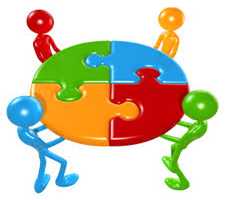 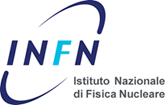 Credit:  www.lumaxart.com License:  Creative Commons Attribution-Share Alike 2.0 Generic